МБДОУ Ойховский детский сад № 3 «Колокольчик» «Культура и быт коренных народов севера Красноярского края»
Реализовали:воспитатели  группы                                                                            Капустина Ирина Александровна
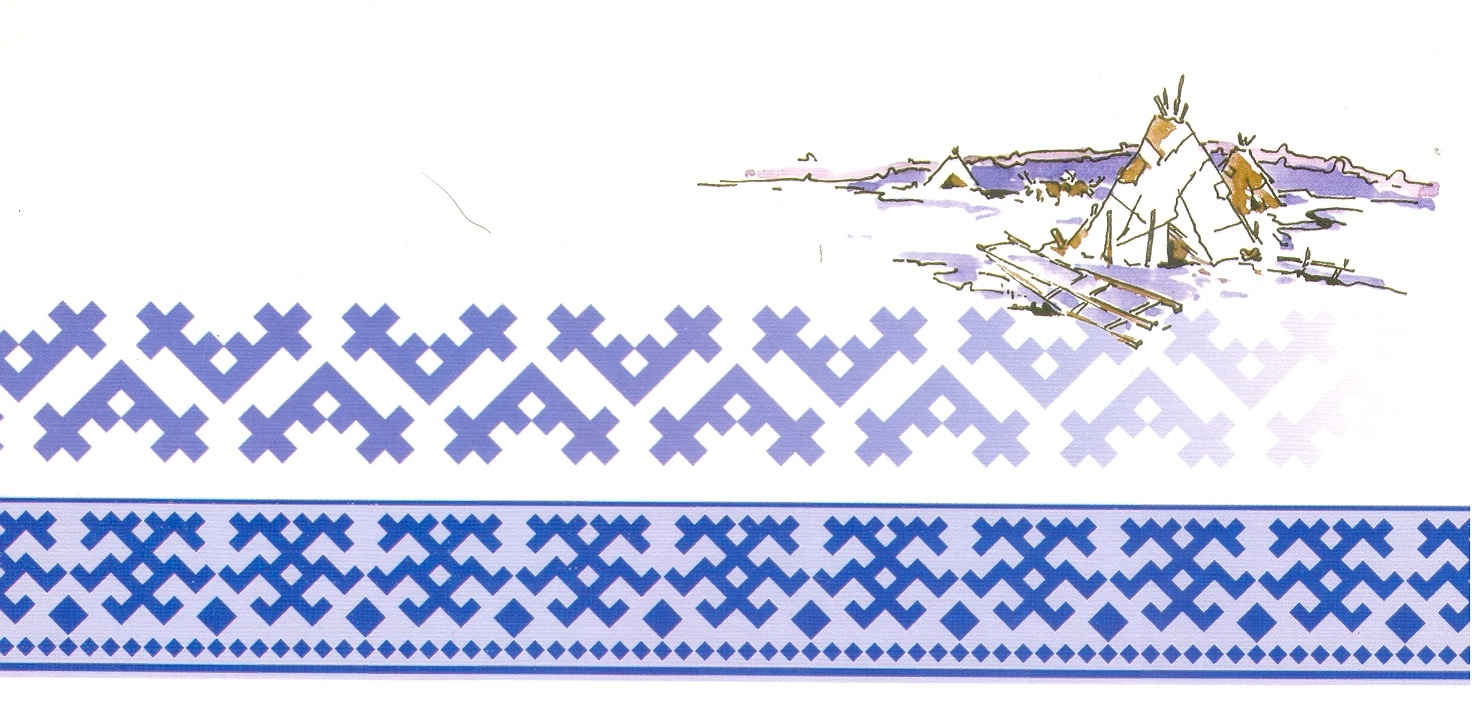 Сроки реализации: 24.01.2022  – 04.02.2022 
Участники проекта: дети, воспитатели, младший воспитатель, родители воспитанников.
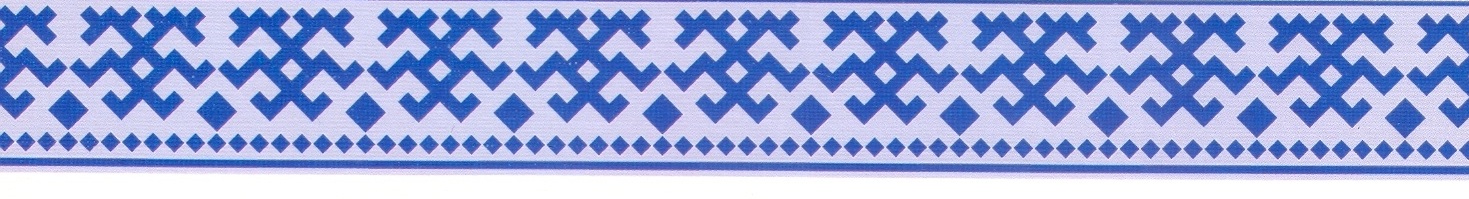 Актуальность: вопрос изучения дошкольниками основ культуры народов своего края относится к числу наиболее актуальных, поскольку затрагивает важнейшую проблему гармонии человека и природы, потому как без знания своих корней, традиций своего края нельзя воспитать полноценного человека, любящего своих родителей, дом, город, край, страну, с уважением относящегося к другим народам. Возникает острая необходимость в изучении своей малой Родины, где ребенок родился и живет.
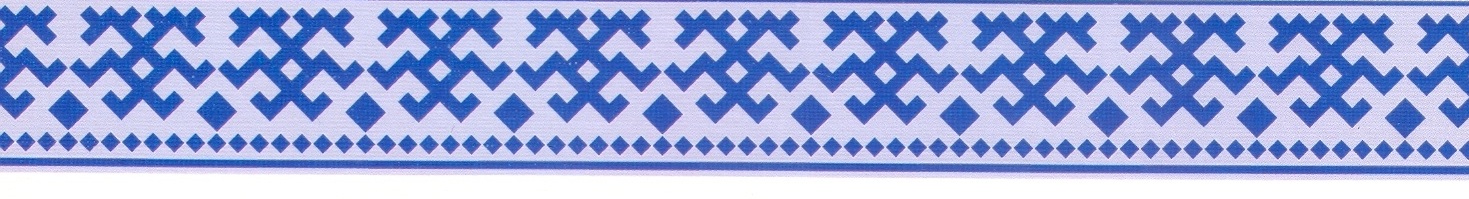 Цель: приобщение детей дошкольного возраста к культуре коренных народов севера Красноярского края.
Задачи
Образовательные: знакомить детей с историей народов севера Красноярского края, с бытом и трудом, традициями и обычаями, национальными костюмами,  литературным творчеством, животным и растительным миром. Формировать познавательный интерес к культуре и быту народов нашей Родины, через национальные игры, песни, танцы, народное декоративно - прикладное искусство. Обогащать словарный запас детей национальными названиями края, предметов быта, одежды, ремесел, символикой. Формировать интерес к театрализованной деятельности. 
Развивающие: развивать слуховое и зрительное внимание, мышление, память, воображение.
Воспитательные: воспитывать добрые чувства любви и уважения к традициям и культуре народов нашей Родины, уважение к разным национальностям.
Задачи для родителей: 
повысится компетентность  родителей по теме «Культура и жизнь  народов Севера».
Задачи для воспитателей:
на этапах реализации проекта педагоги повысят  педагогическую компетентность и мотивацию при организации  образовательного процесса по нравственно-патриотическому воспитанию детей.
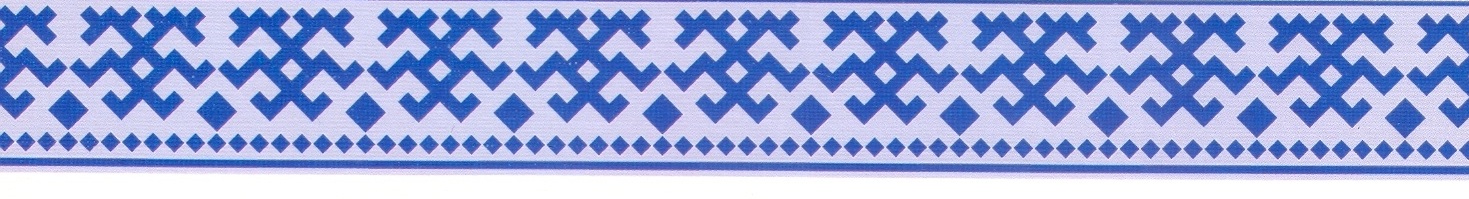 Этапы реализации проекта
Заключительный
Подготовительный
Основной
- постановка цели, задач;
- подбор литературы;
- выбор форм работы с детьми и родителями;
- выбор основных мероприятий;
- определение объема и содержания работы для внедрения проекта;
- создание мультимедийных презентаций;
- организация деятельности, возбуждающей интерес детей и создающей мотивацию для познавательной активности;
- определение и формулировка ожидаемых результатов.
- проведение бесед, чтение художественной и познавательной литературы при участии родителей, загадок и пословиц;
- практическая деятельность детей по теме проекта;
 - оформление ППРС по теме проекта;
- проведение тематической НОД;
- организация самостоятельной деятельности детей.
- помощь родителей в изготовлении костюмов, атрибутов для театрализованной деятельности, пополнение ППРС;
- интерактивная викторина для детей и родителей «Жизнь и быт народов севера Сибири» 
(http://xn--d1aifabdbvbb1a3f2c.xn--p1ai/kapustina_irina_aleksandrovna_vospitatel/)
- театрализованное  представление «Шаманская сказка о лунных птицах»
(https://www.youtube.com/watch?v=ZDEDibDbfQM)
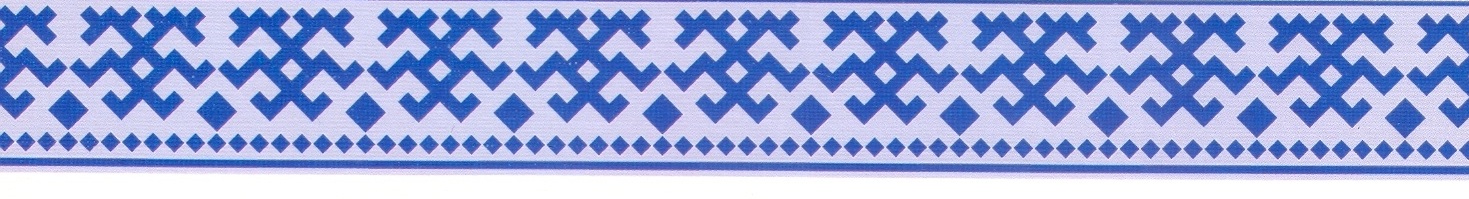 Ожидаемый результат:
- у детей расширятся знания о коренных народах Сибири;
- сформируется уважительное отношение к народам нашего края, к их традициям и обычаям;
- расширится представление о  декоративно – прикладном искусстве народов севера;
- повысится активность родителей;
- пополнится развивающая среда в группе.
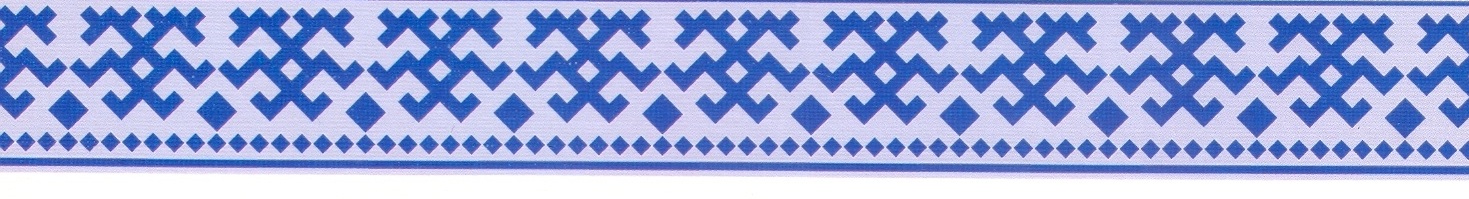 ППРС в группе
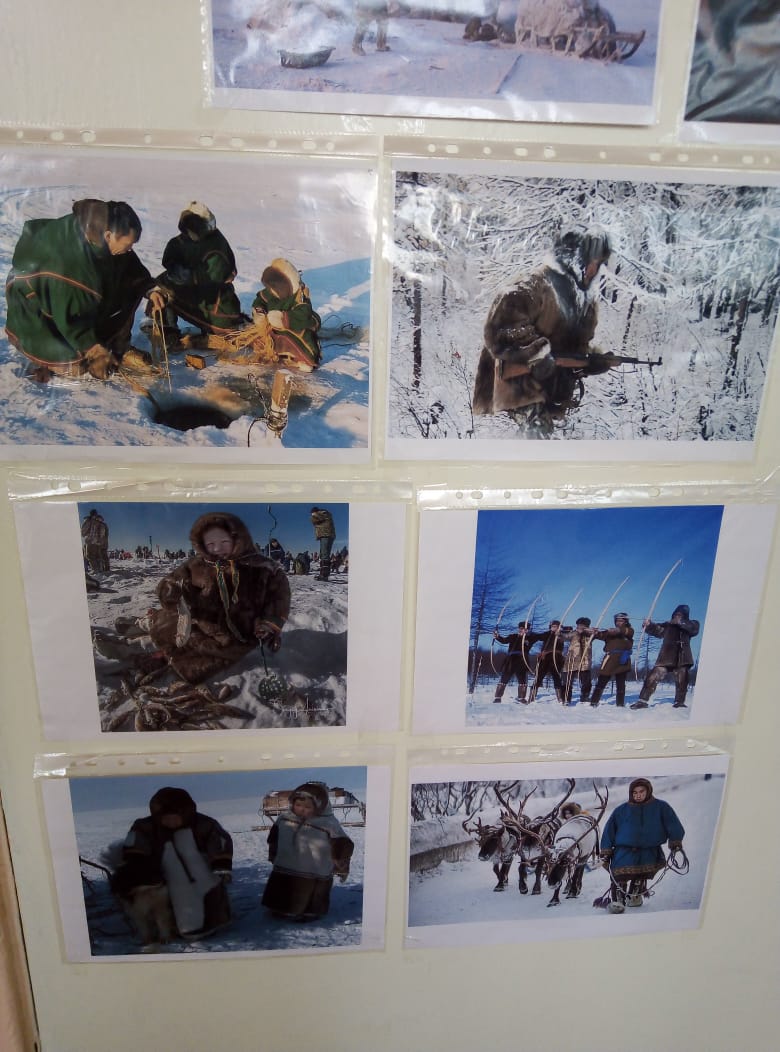 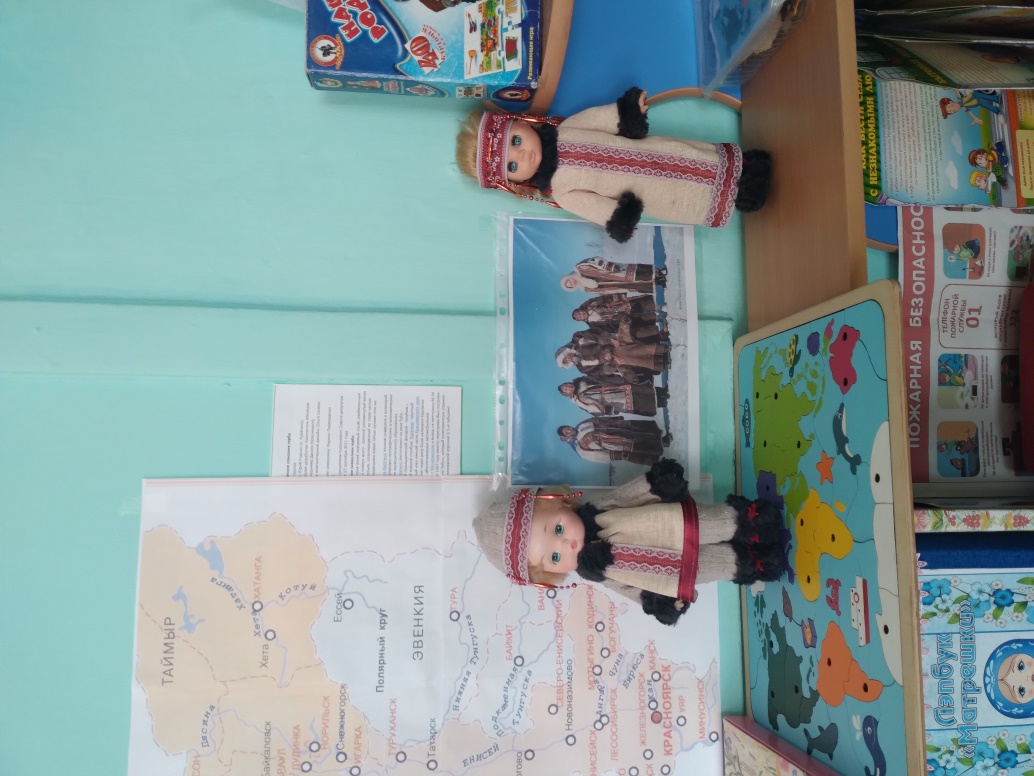 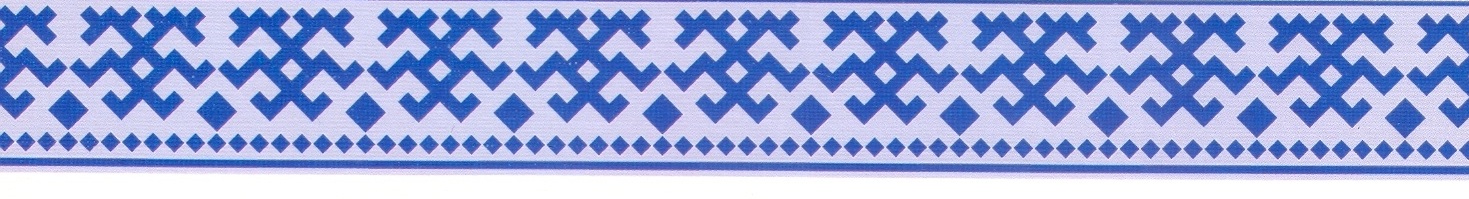 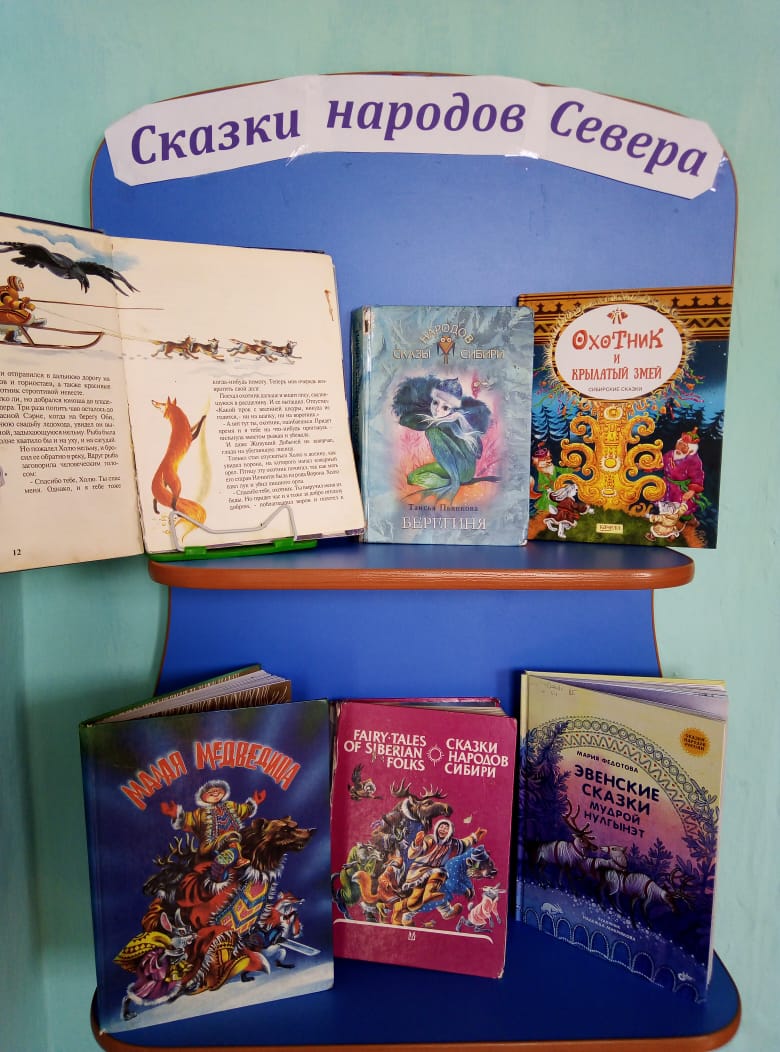 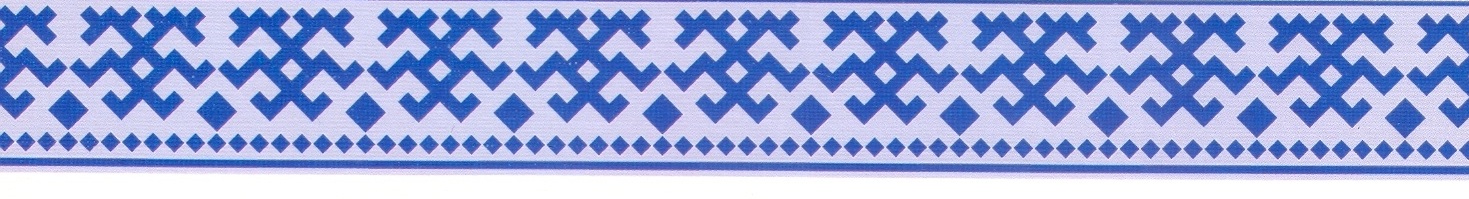 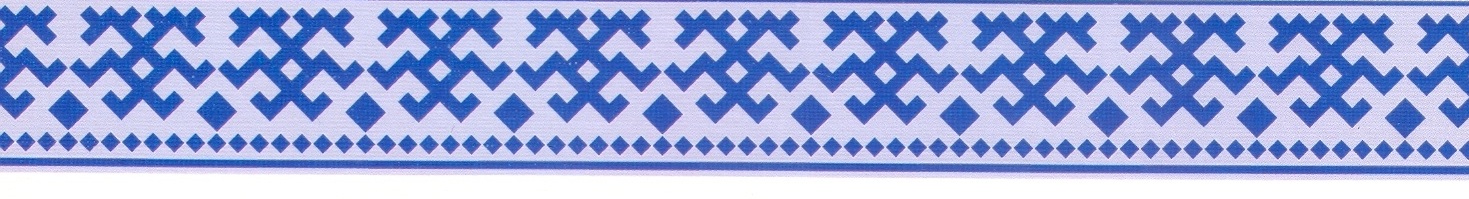 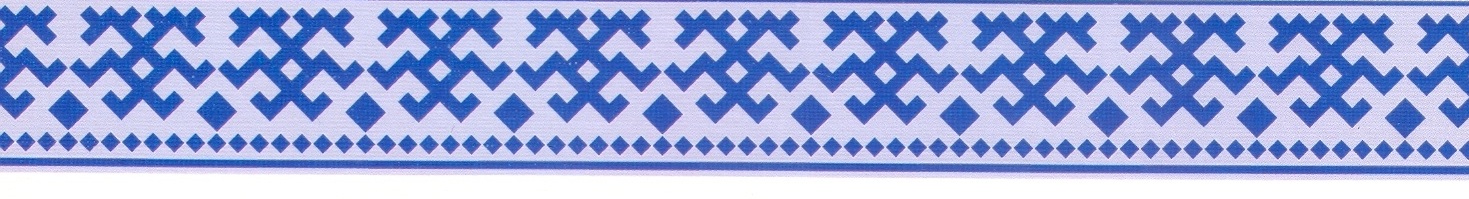 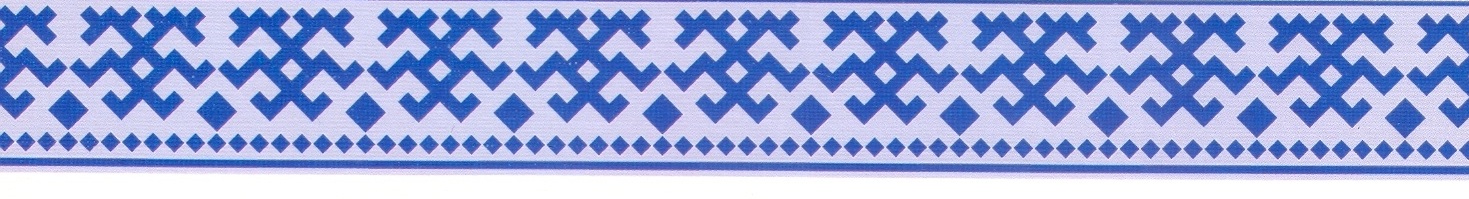 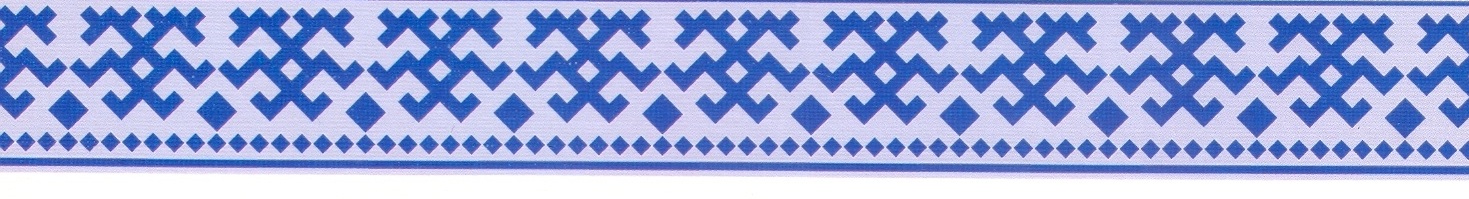 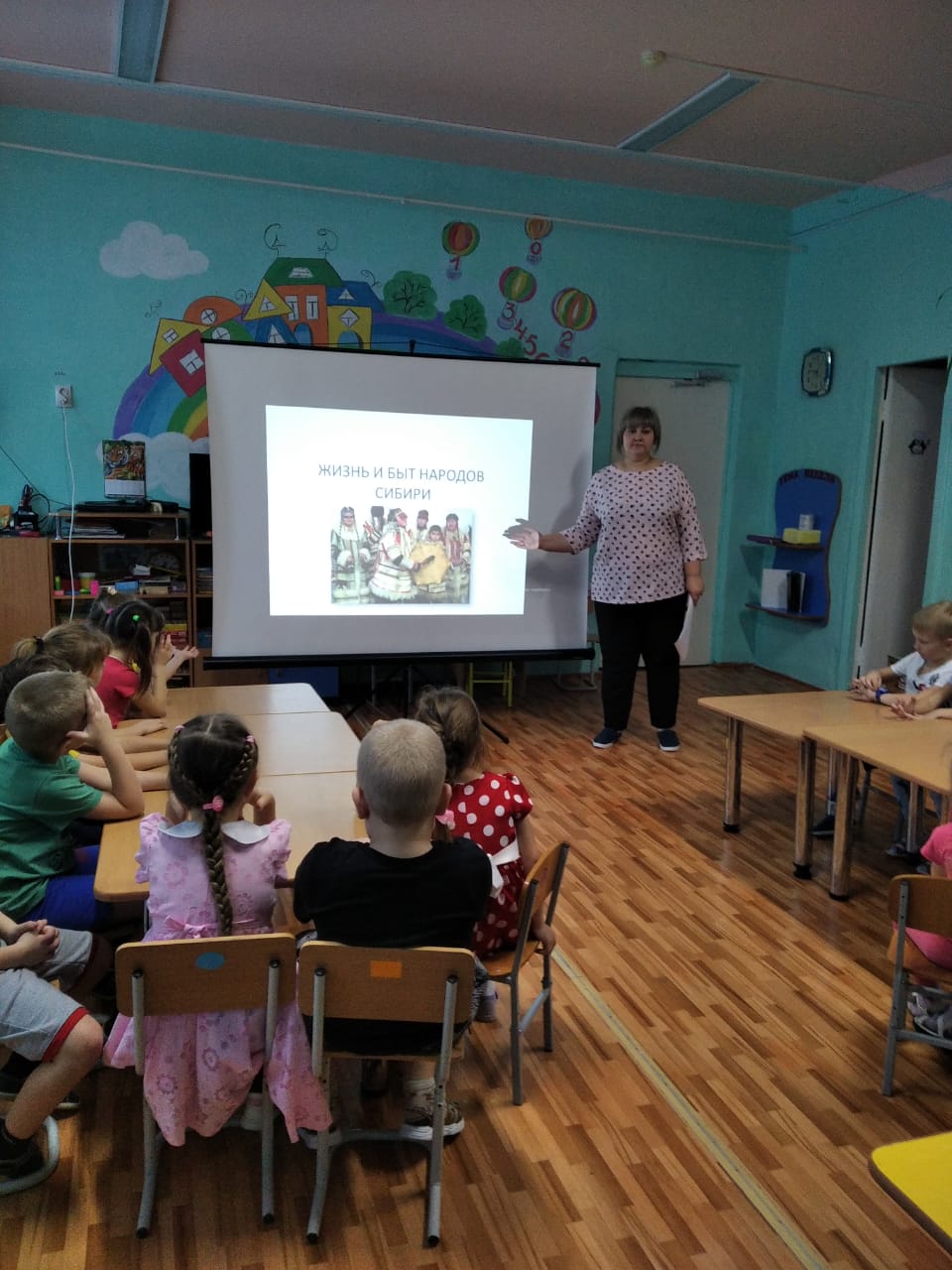 Образовательная область «Познавательное развитие ФКЦМ».
 «Жизнь и быт народов Сибири»
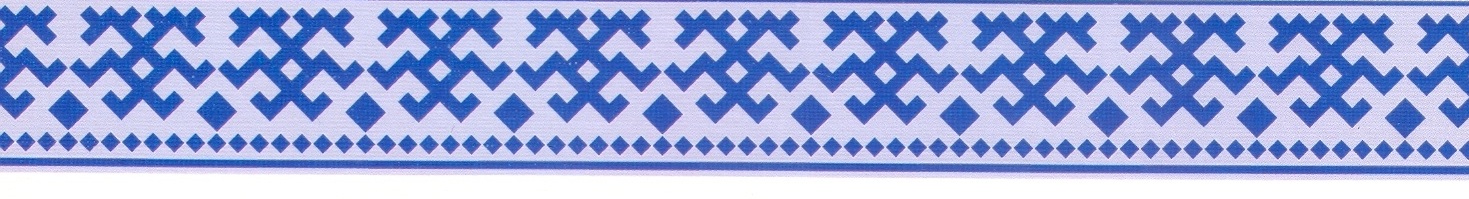 Образовательная область «Художественно-эстетическое развитие»
Аппликация .Северный орнамент «Олень»
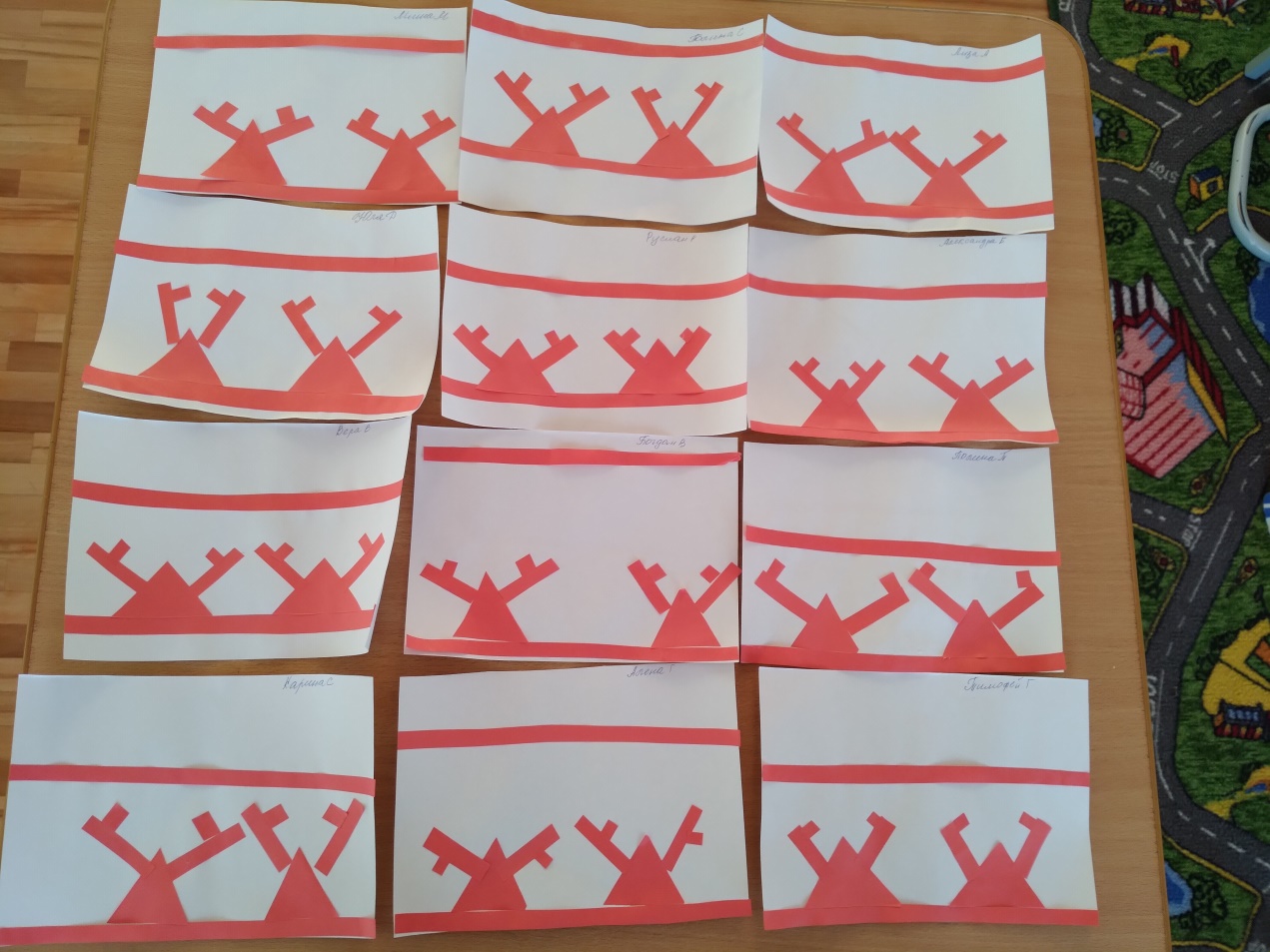 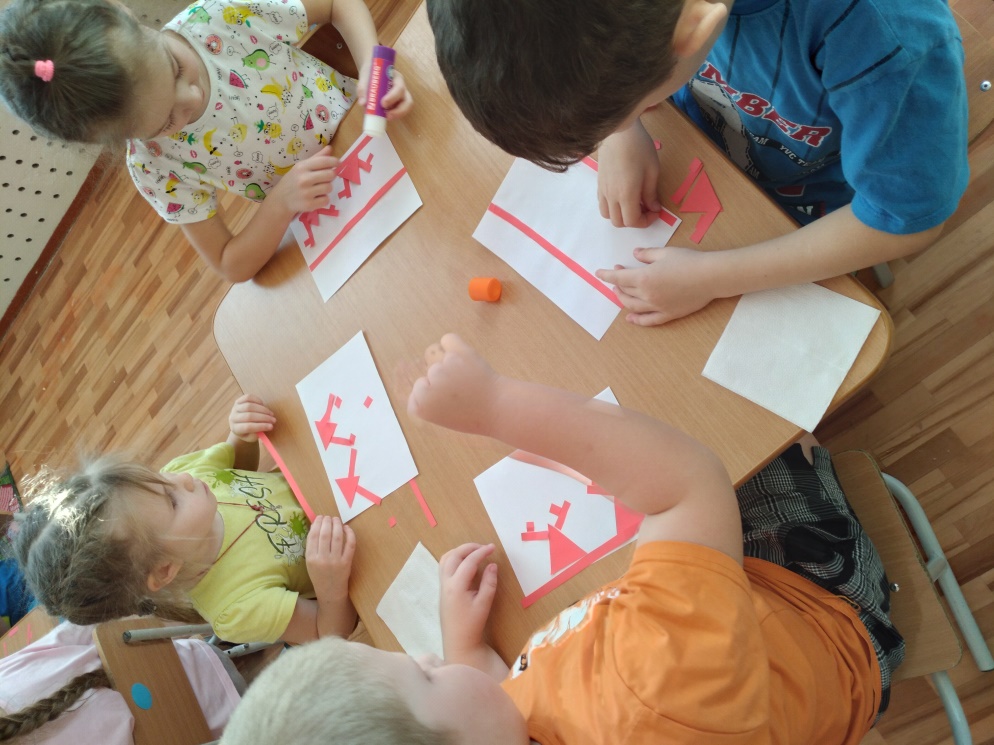 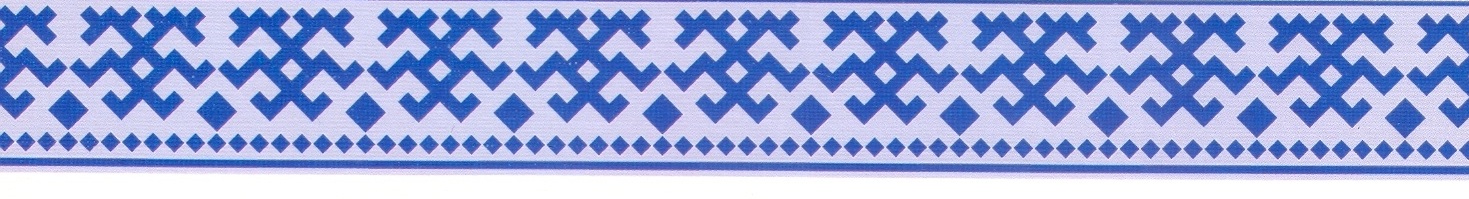 Рисование «Жилище северных народов: чум»
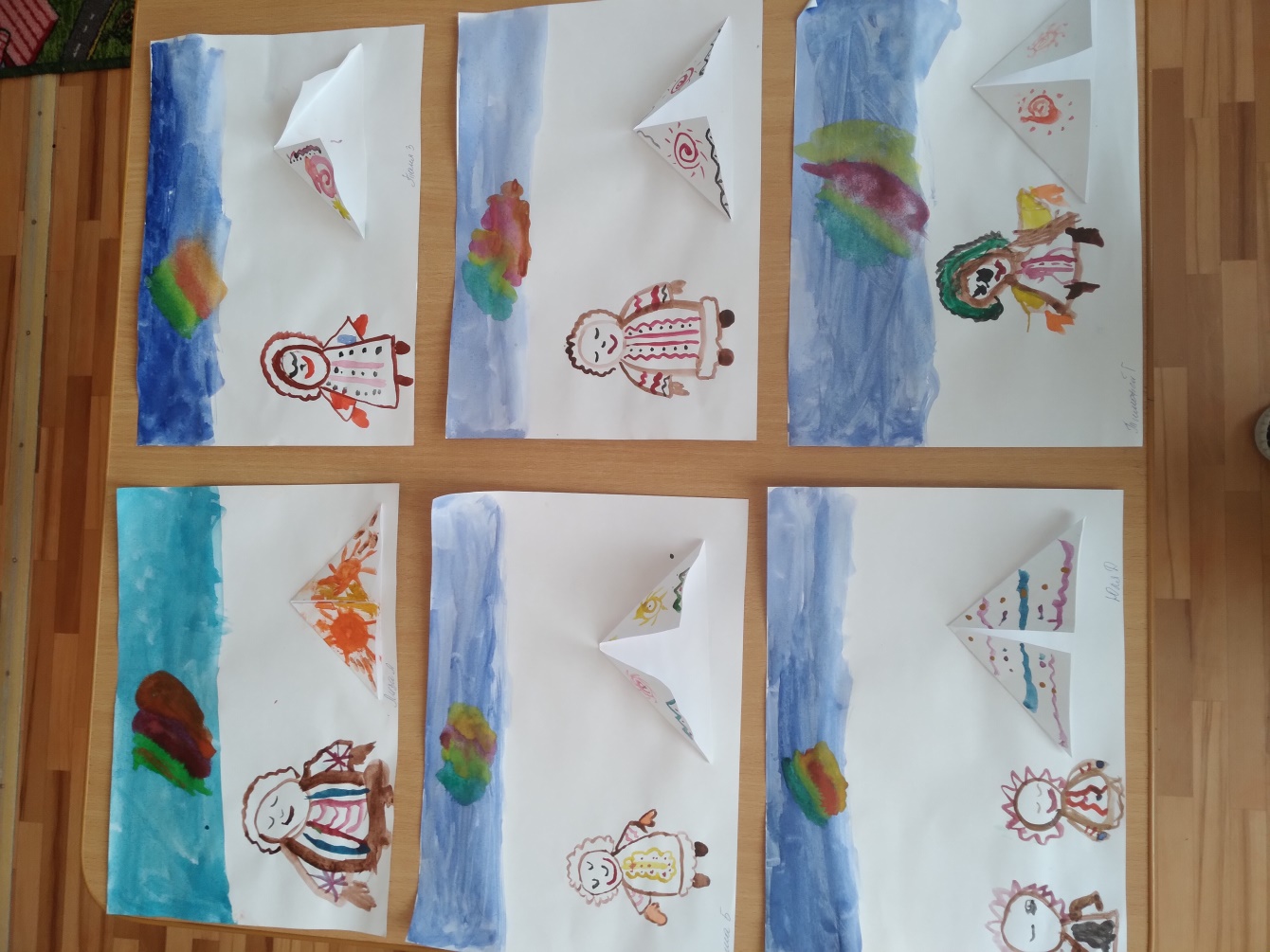 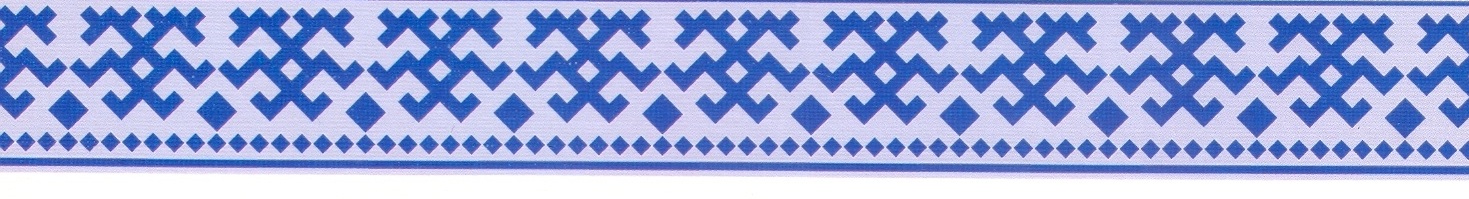 Рисование «Северный орнамент»
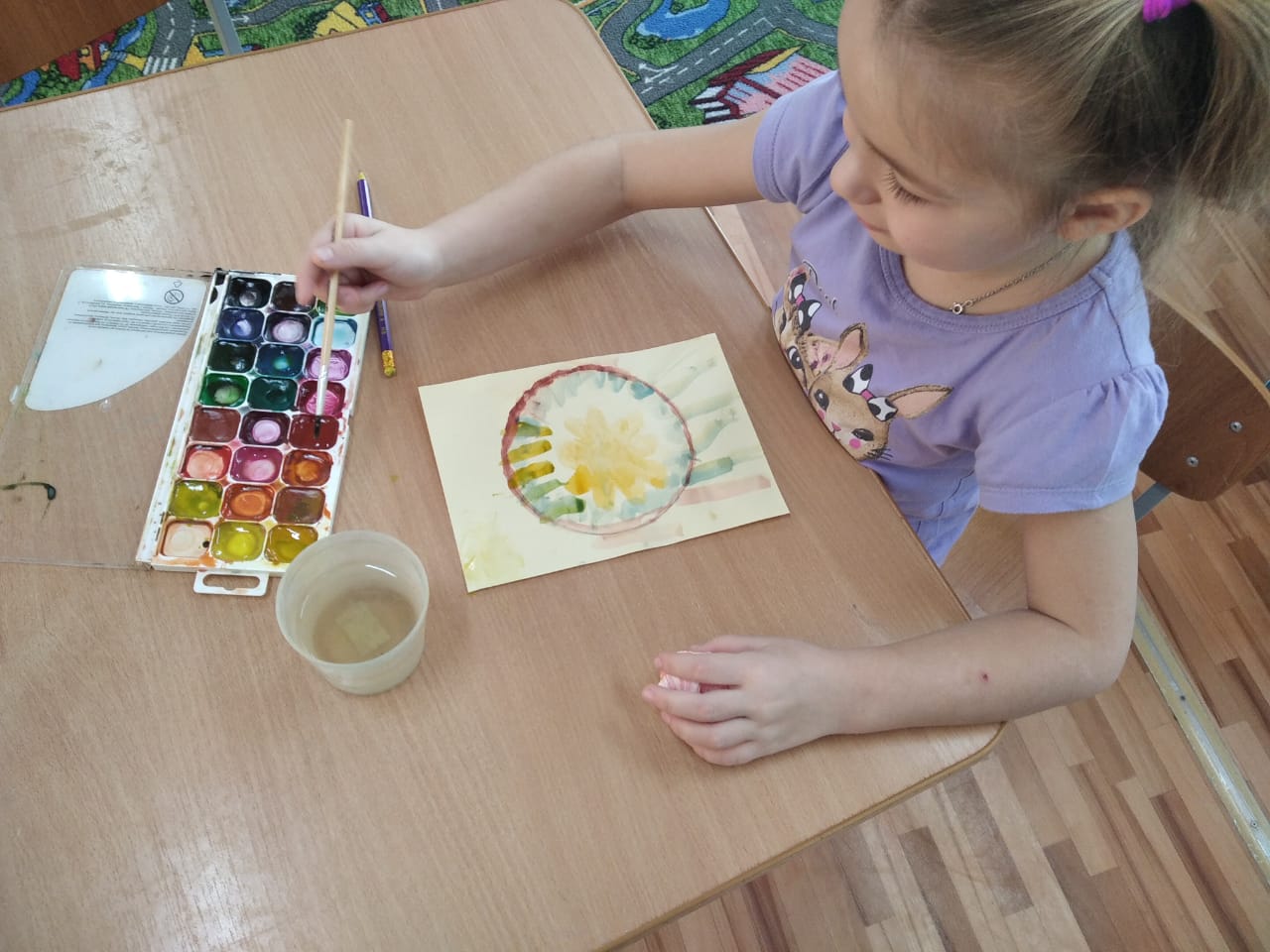 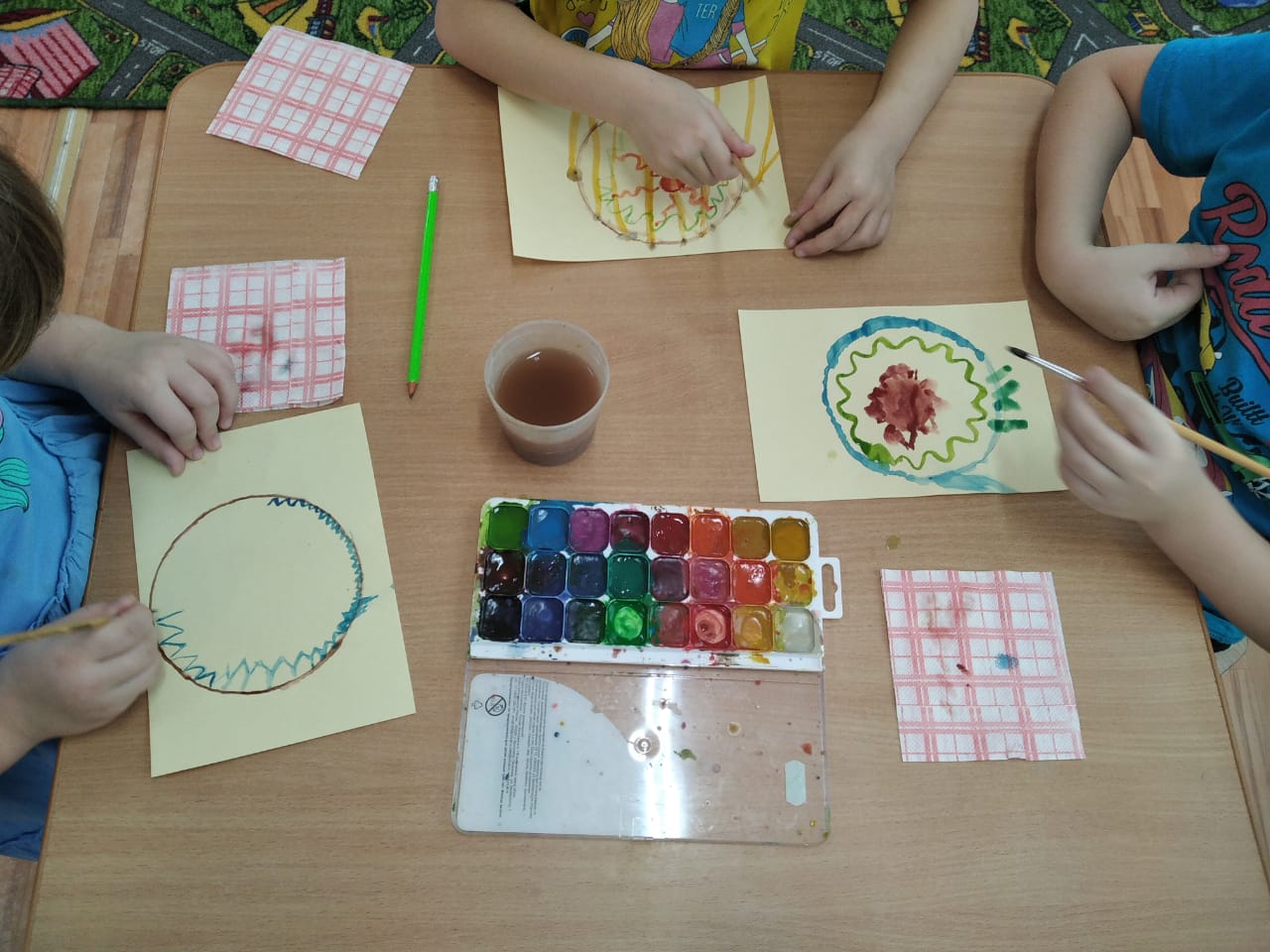 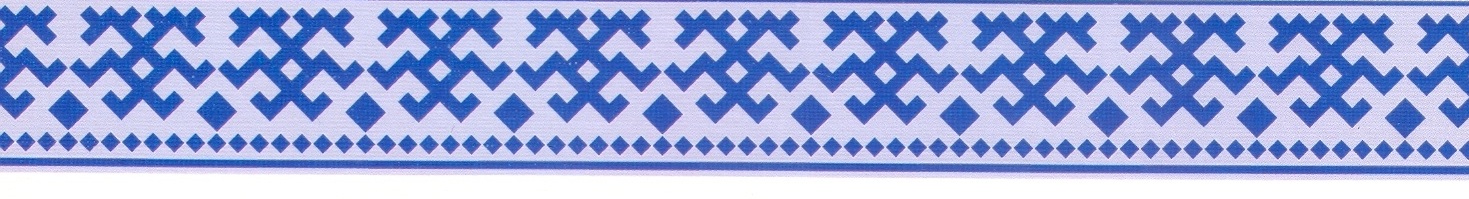 Конструирование «Амулеты»
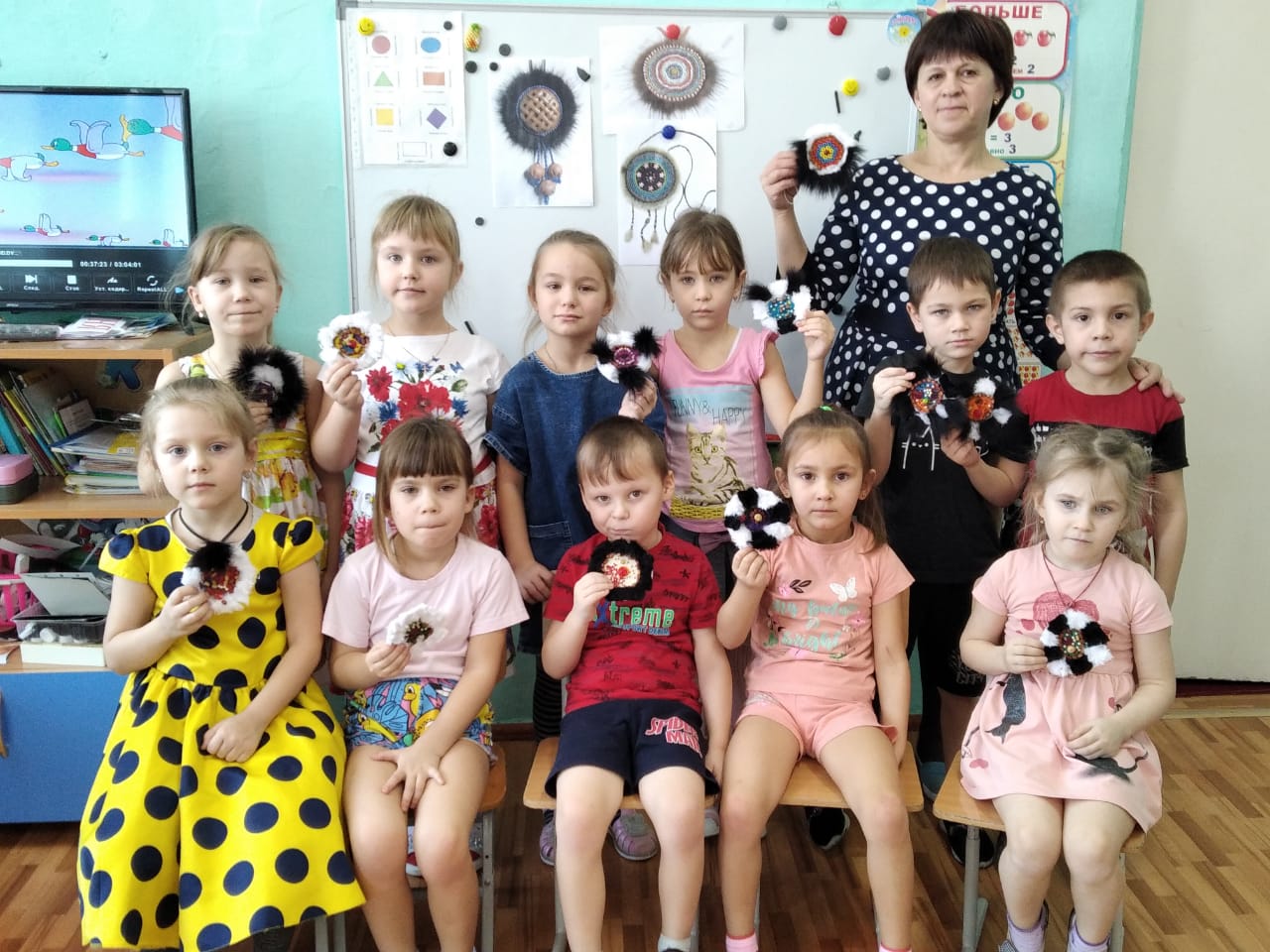 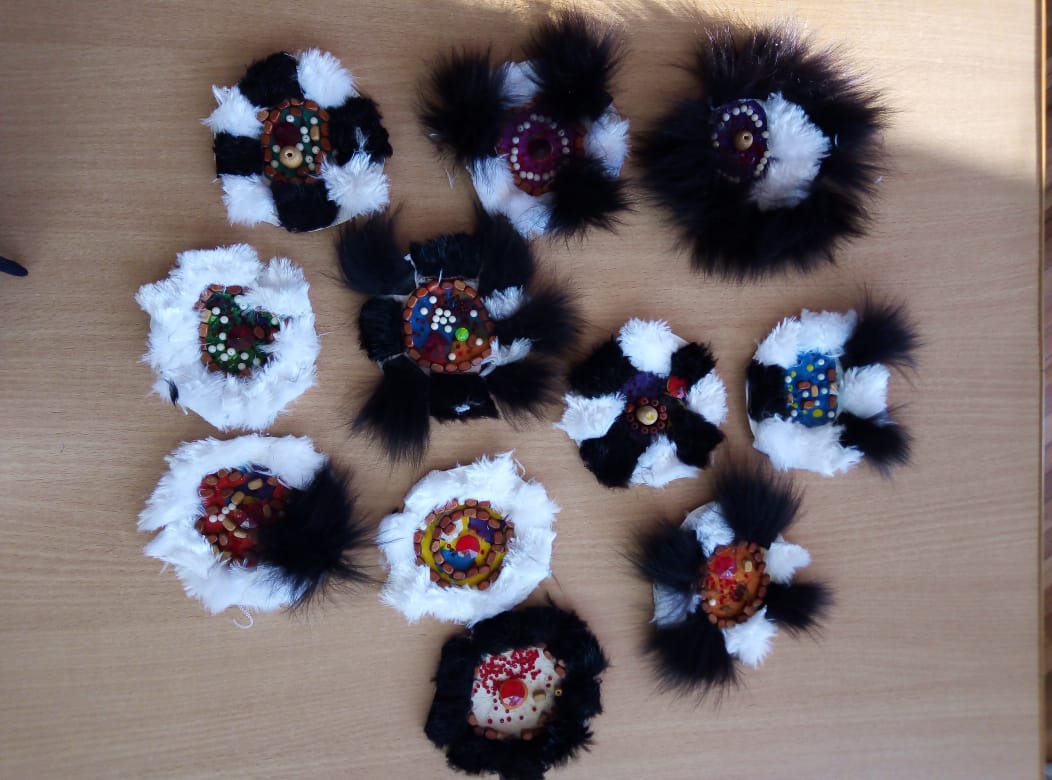 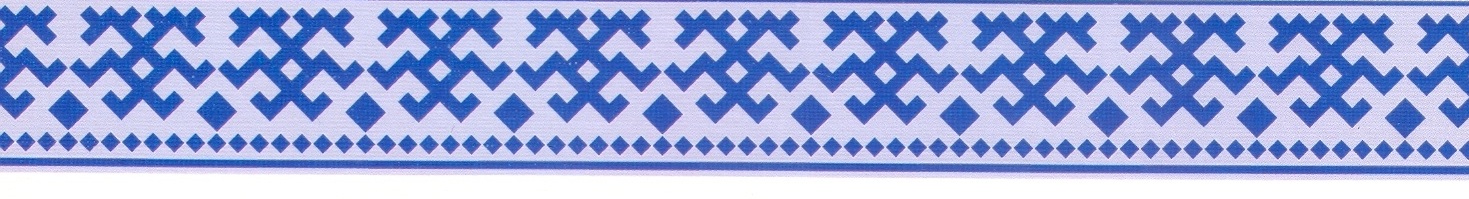 Образовательная область «Физическое развитие» 
П.И. «Хейро»
Игра «Перетягивание палки»
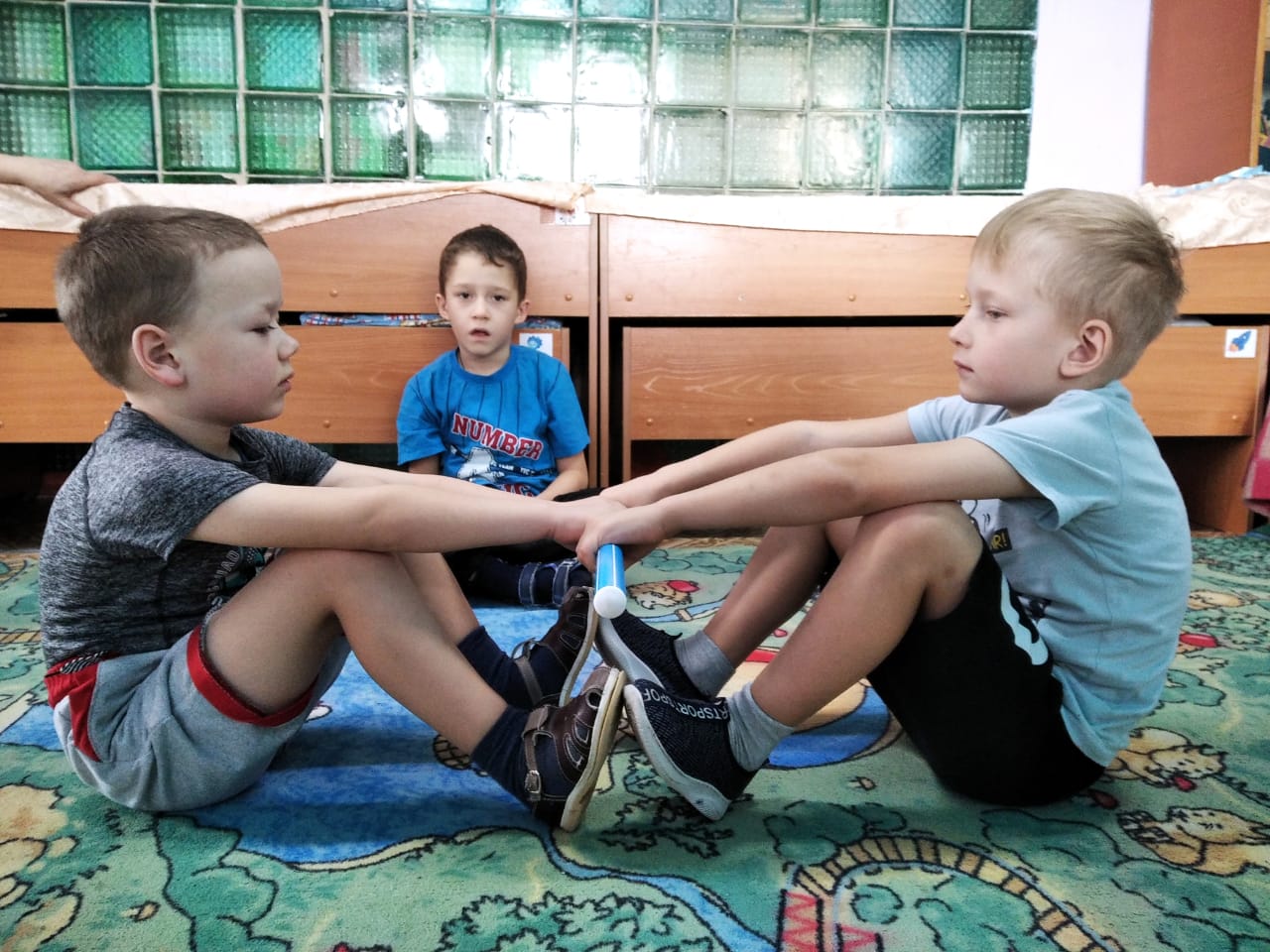 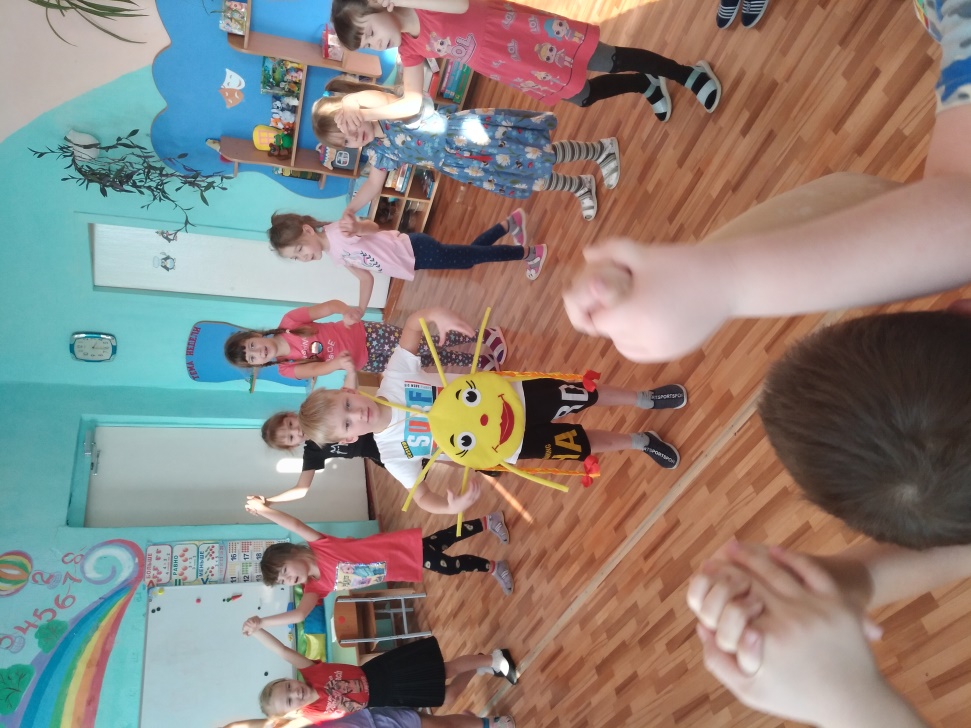 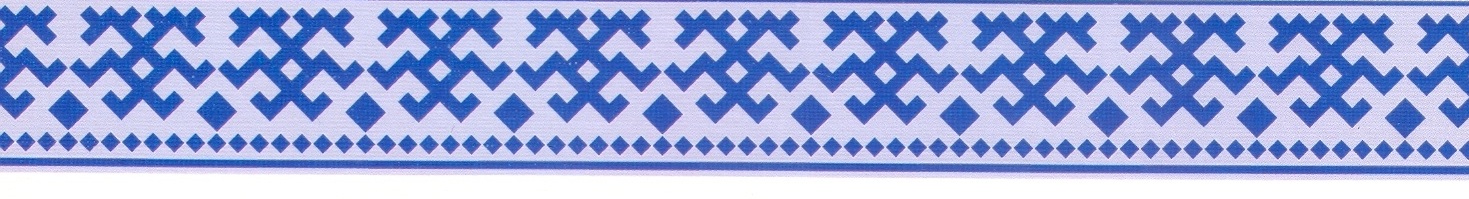 Настольная театрализованная игра по сказке «Кукушка»
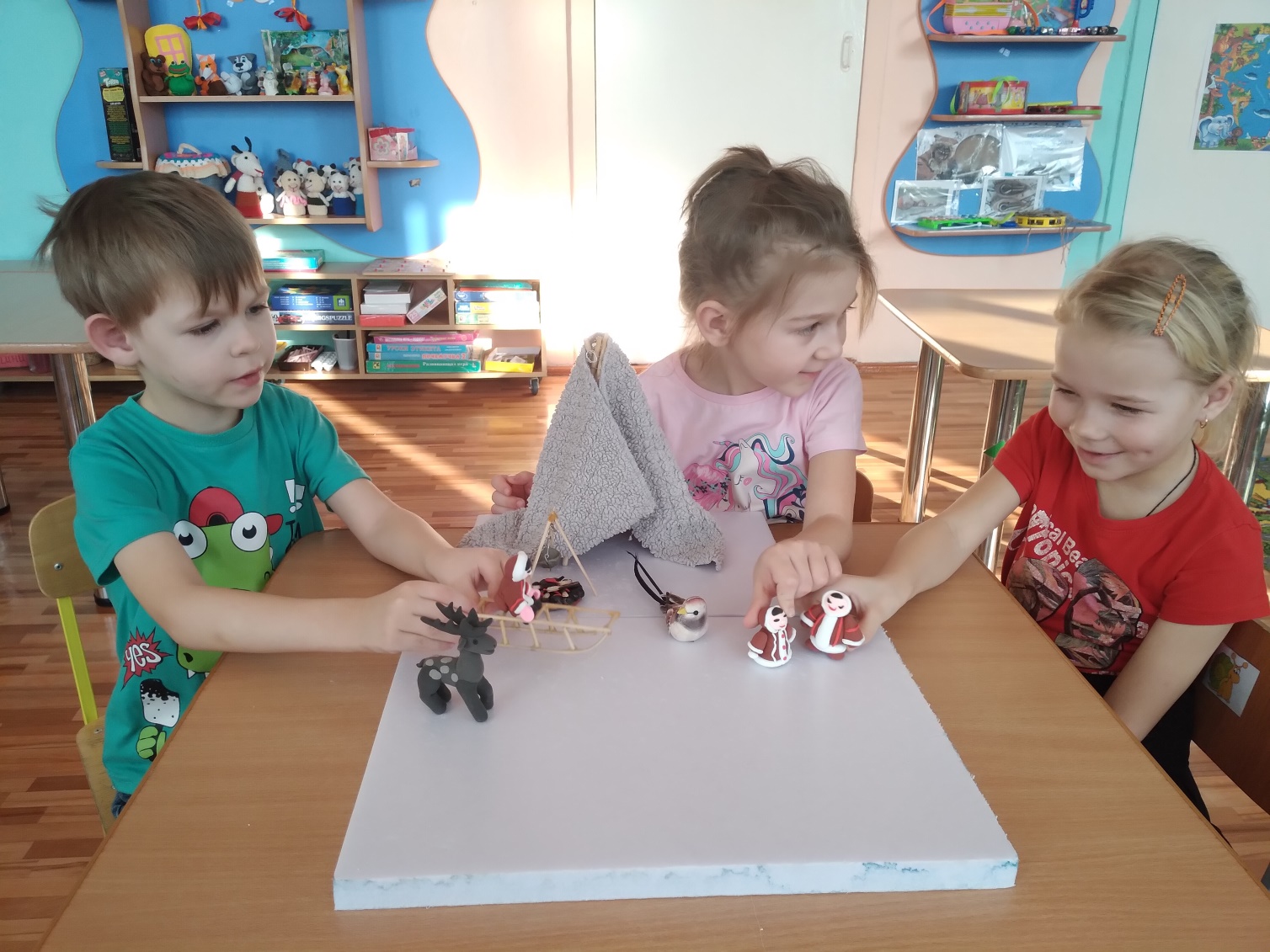 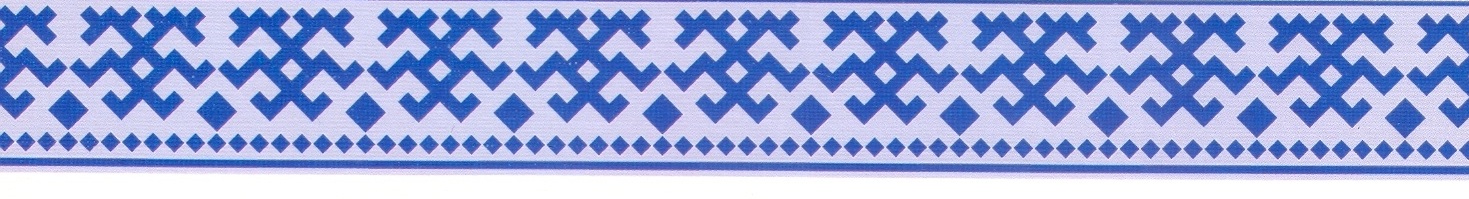 Театрализованное представление  «Шаманская сказка о лунных птицах»
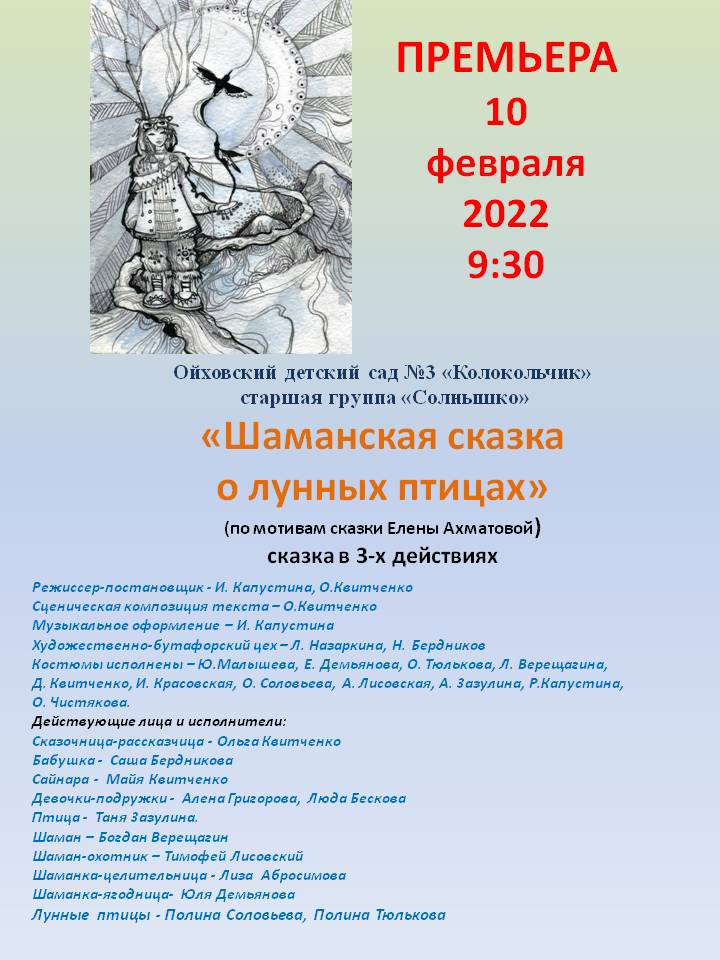 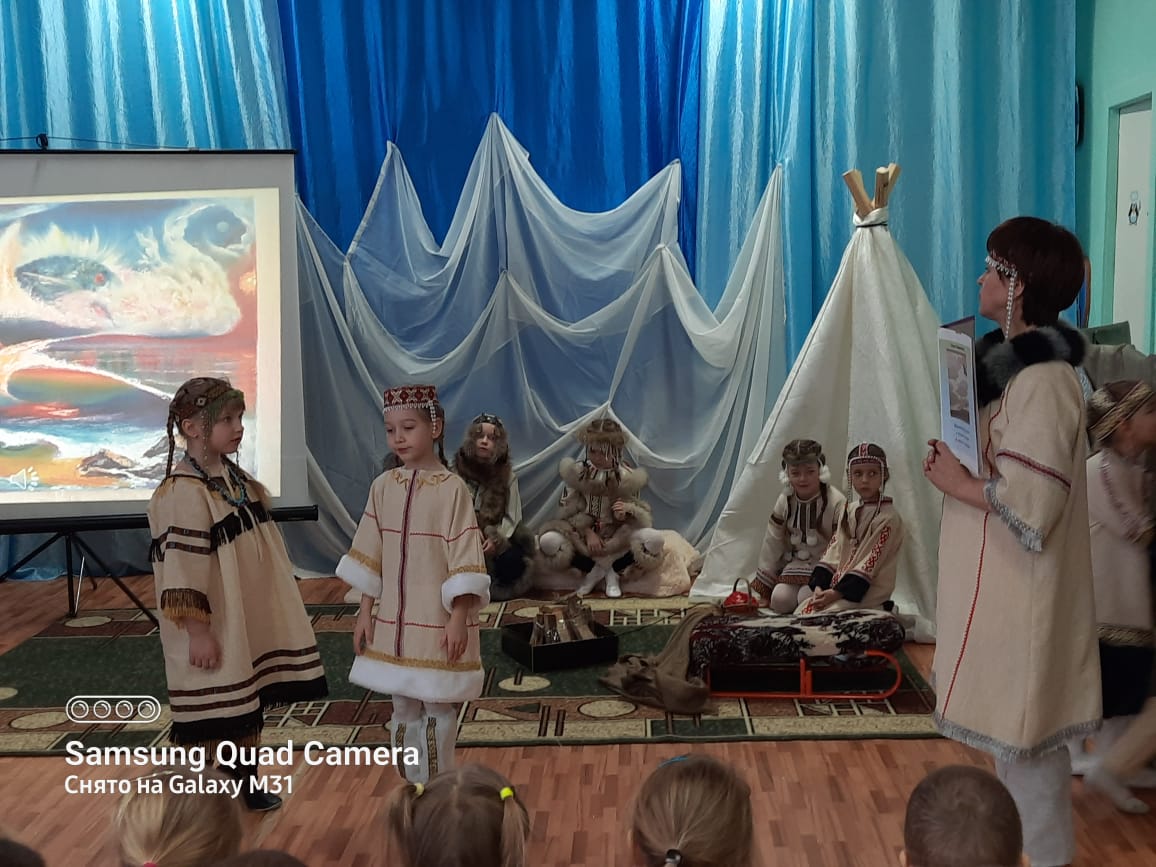 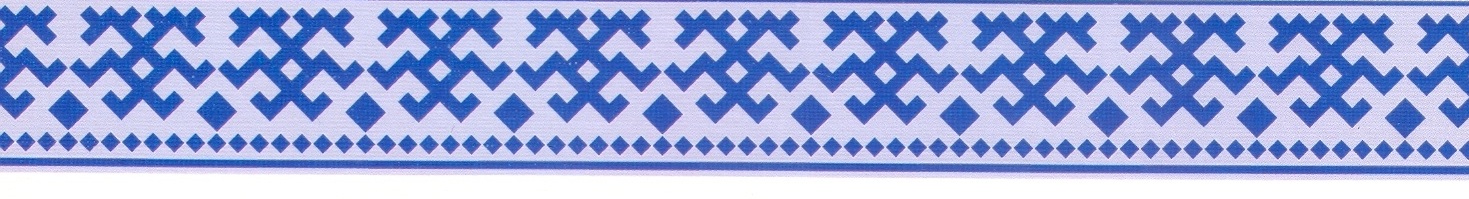 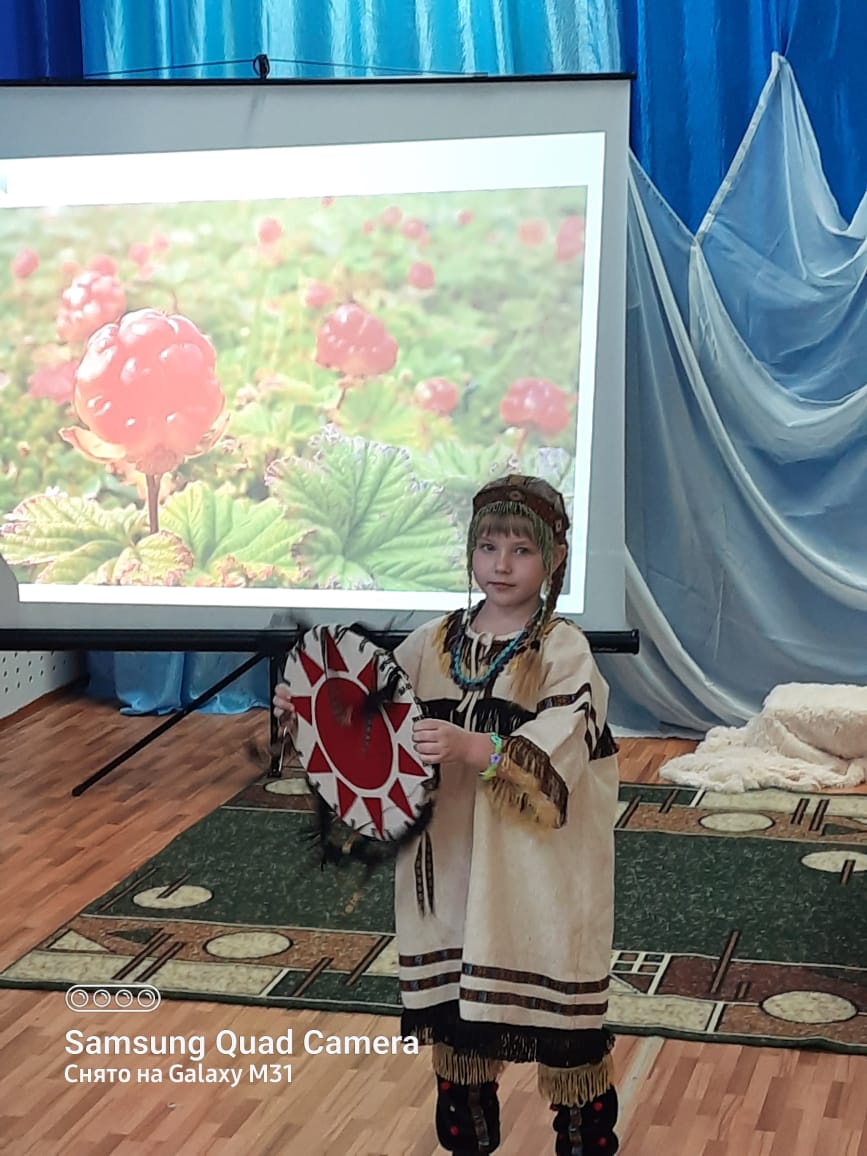 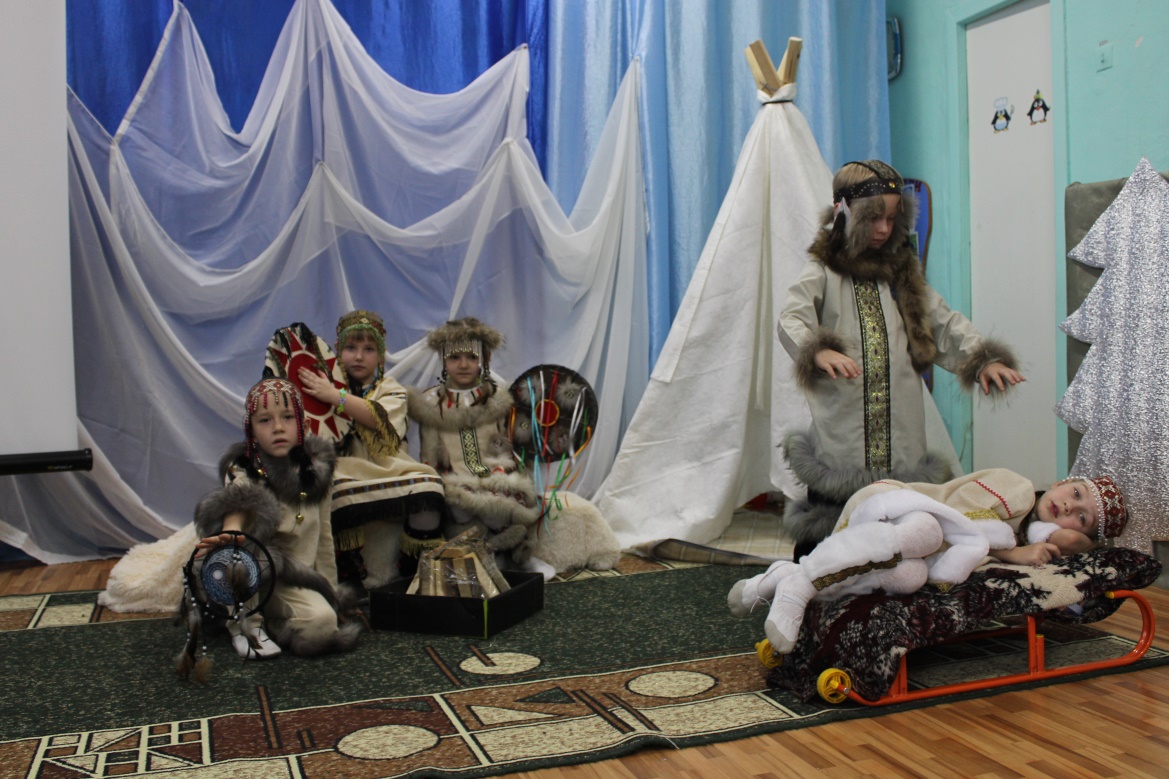 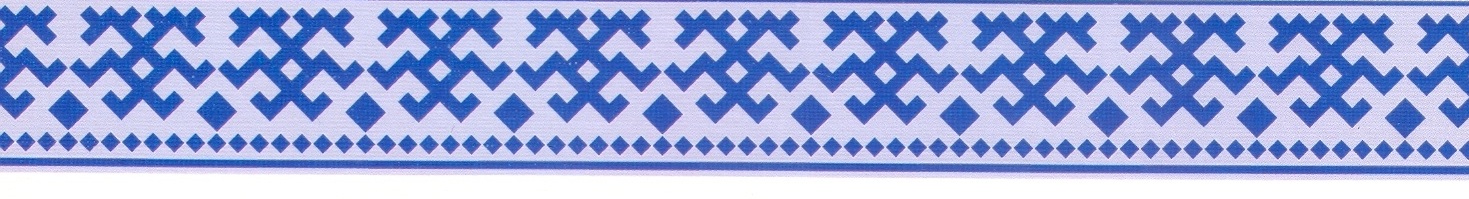 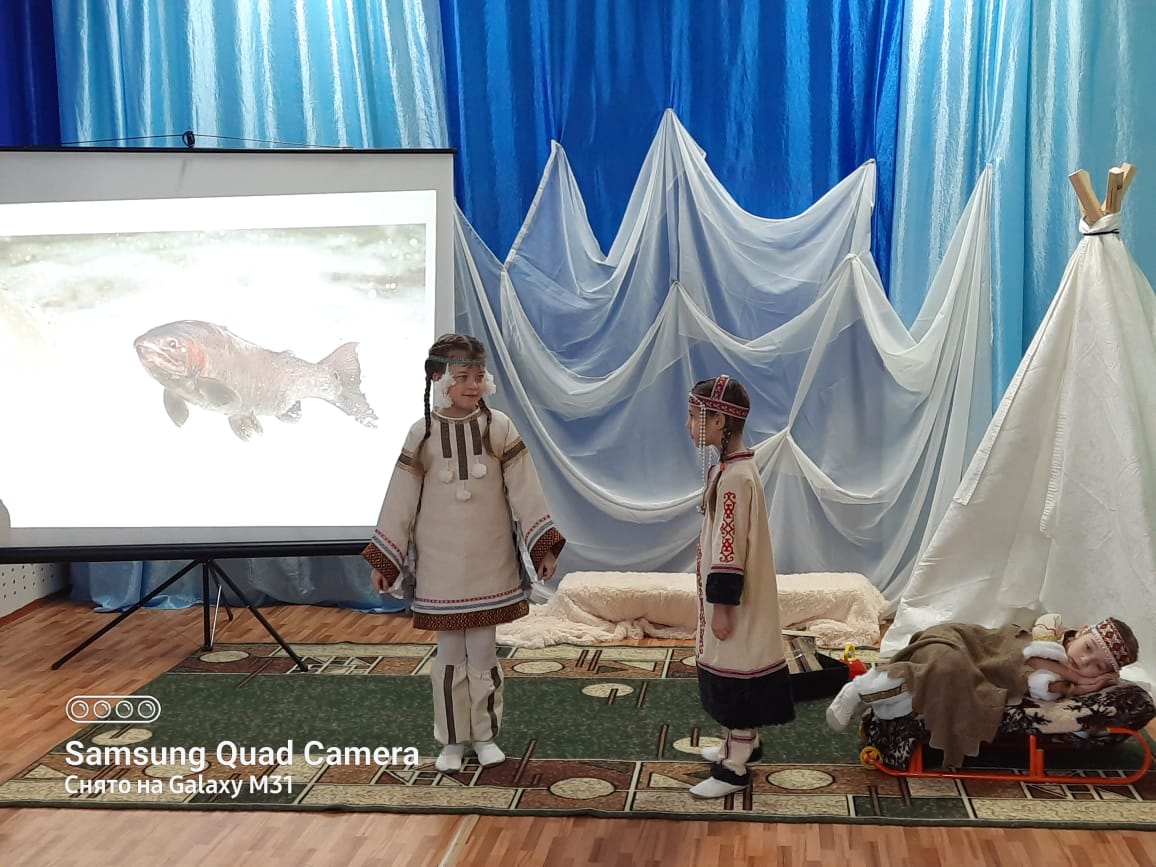 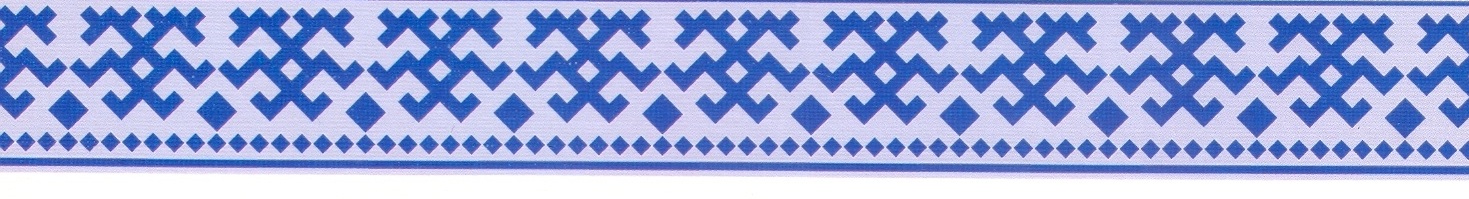 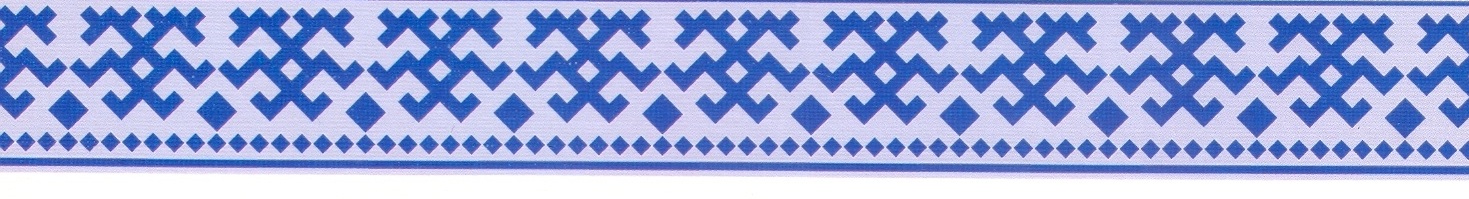 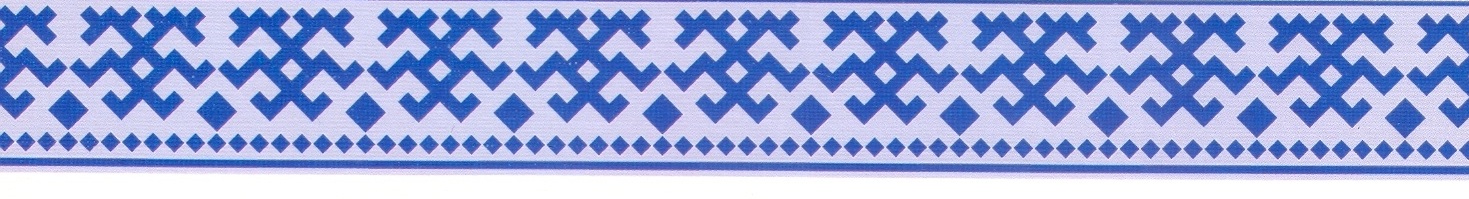